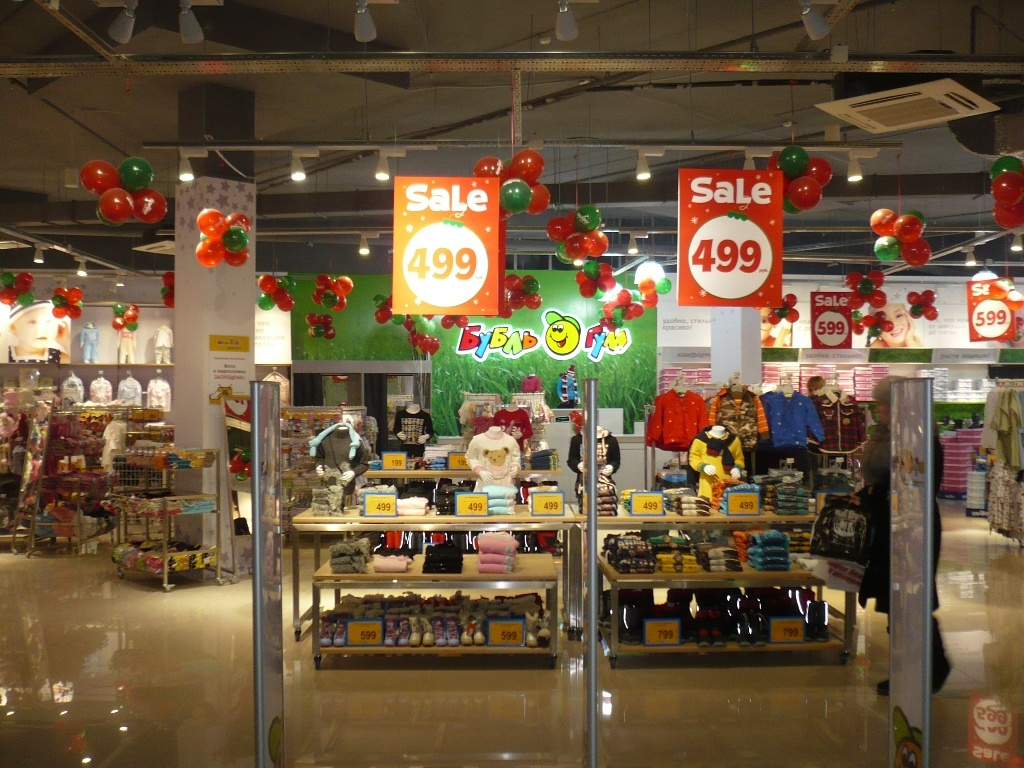 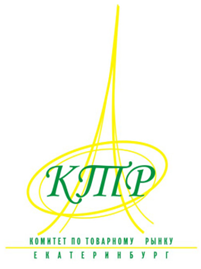 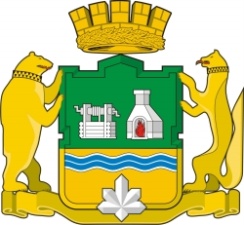 Об итогах  развития  потребительского рынка муниципального образования «город Екатеринбург»  12 месяцев 2015 года
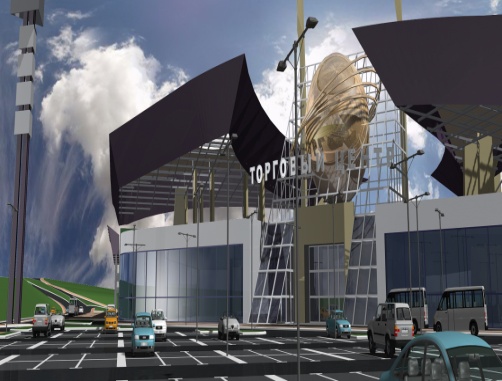 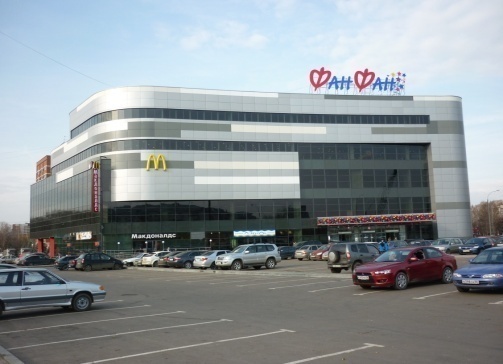 Комитет по товарному рынку
март  2016 года
Динамика численности населения города Екатеринбурга (тысяч человек)
Сведения о родившихся и умерших, миграция населения за январь – декабрь 2015 года (чел.)
Уровень безработицы
Информация ГКУ служба занятости населения Свердловской области «Екатеринбургский центр занятости»
На 01.01.2016  количество предложений на рынке труда 
на 1 безработного составляет 4 вакансии ( на 01.01.2015 – 10 вакансий)
Спрос на рабочую силу (данные «Екатеринбургского центра занятости»)
Индекс потребительских цен
Основные показатели развития экономики в январе – декабре 2015 года в процентах к соответствующему периоду прошлого года(по полному кругу организаций)
Заработная плата работников организаций торговли и общественного питания по муниципальному образованию «город Екатеринбург» за январь – декабрь 2015 года (тыс.руб)
Средняя заработная плата по городам Российской Федерации с численностью жителей свыше 1 миллиона человек, за период 2015 года (руб)
*Без учета субъектов малого предпринимательства и организаций, средняя численность  которых  не превышает 15 человек
Количество предприятий пищевой промышленности      на территории муниципального образования «город Екатеринбург»
В течение 2015 года закрылись 5 (пять) предприятий: ООО «Уралагропродукт» (цех по фасовке орехов), ООО «Рост» (цех по производству колбасных изделий, кондитерский цех «Кондитерский дом ООО «Слада» , кондитерский цех «Краля» ООО «Династия»,  кондитерский цех «капля ванили» ИП Домахин А.В.
	Открыто 3 (три) предприятия: ООО «Росто Тред Логистик» ( мясные полуфабрикаты), ИП Чернейкина О.Л. УРЦ «Медведь» ( продукция пчеловодства и масложировой продукции». ООО  «Ягоды Урала»  (глубокая заморозка ягод и овощей).
Динамика количества оптовых предприятий период  2008 год  -  01.01.2016 (ед.)
На 01.01.2016 в Екатеринбурге работают 22 логистические компании, в том числе 2 международных оператора; 49 баз-арендодателей (-2), на которых осуществляют оптовую торговлю 1233 предприятия; 180 оптовых предприятий, склады которых расположены вне баз.
Динамика количества предприятий розничной торговли за период с 2006  по 01.01.2016
За период с 2006 года  рост количества предприятий розничной торговли на 1626 объектов или  на 61%.
Структура предприятий розничной торговли
01.01.2016
01.01.2015
За 2015 год количество непродовольственных магазинов увеличилось на 3 объекта,
 продовольственных магазинов на 202, открыты 2 торговых центра («МаксиДом», «Пассаж»)
 и 4 торговых комплекса
Динамика количества предприятий общественного питания  за период с  2006 - 01.01.2016 (ед.)
За период с 2006 года количество предприятий общественного питания увеличилось на 778 объектов или на 55,5%.
Динамика количества предприятий общественного питания  общедоступной сети за период с  2006 - 01.01.2016 (ед.)
За период с 2006 года количество предприятий общественного питания увеличилось на 748 объектов или на 53%.
Динамика абсолютного прироста по количеству предприятий торговли  на территории города Екатеринбурга
Динамика абсолютного прироста по количеству предприятий общественного питания  на территории города Екатеринбурга
Количество авто и мотосалонов на территории города Екатеринбурга на 01.01.2016
Открытие/закрытие автосалонов на территории города Екатеринбурга в 2015 году
Количество продовольственных сетей по городу Екатеринбургу на 01.01.2016 (изменения за 12 месяцев 2015 года)
Доля сетевых объектов в общем количестве магазинов продовольственной торговли по состоянию на 01.01.2016 (%)
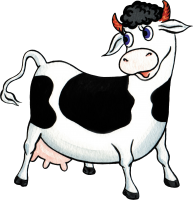 Количество непродовольственных сетей по городу Екатеринбургу на 01.01.2016
 (изменения за 12 месяцев 2015 года)
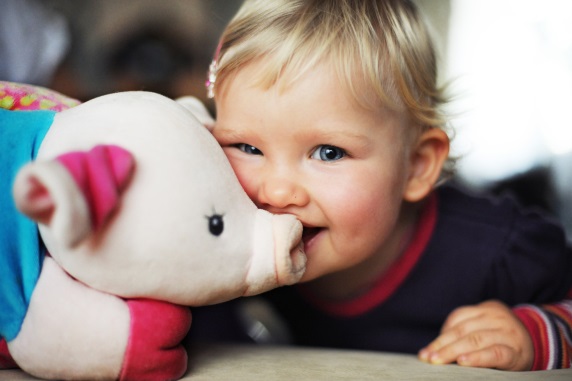 Доля сетевых объектов в общем количествемагазинов непродовольственной торговли по состоянию на 01.01.2015  (%)
Количество сетевых предприятий общественного питания по городу Екатеринбургу на 01.01.2016 (изменения за 12 месяцев 2015 года)
Доля сетевых объектов в общем количестве объектов общественного питанияобщедоступной сети по состоянию на 01.01.2016 (%)
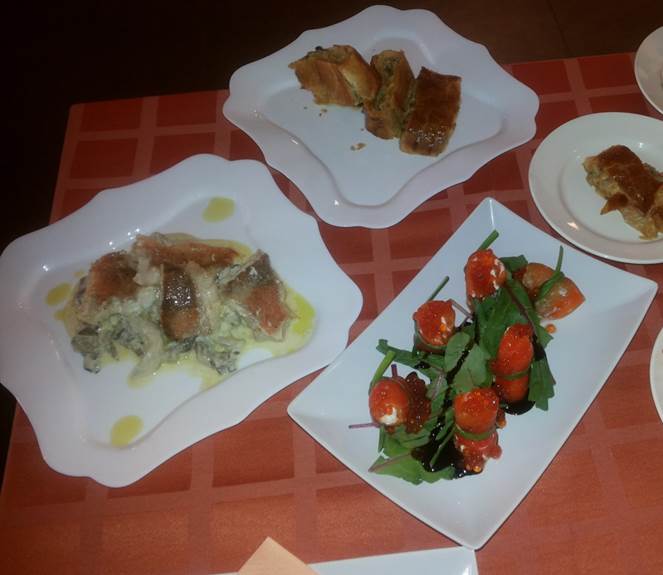 Анализ складского хозяйства  муниципального образования «город Екатеринбург» на 01.01.2016
Всего 1 868 350 кв. м
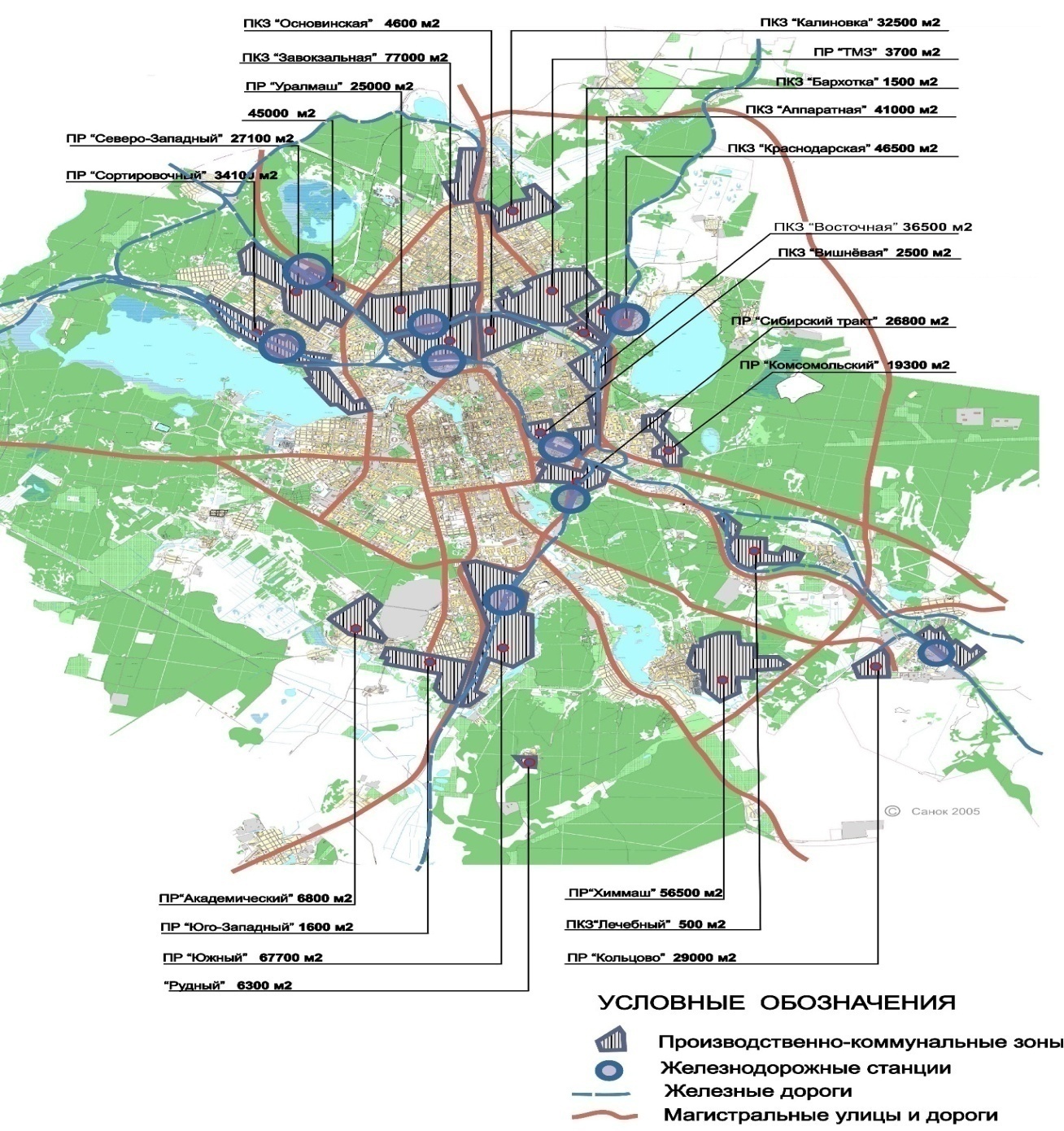 Склады класса «А», «В+» 
955060 кв.м.( 51,1%).
Склады класса «В», «С» – 
530 000 кв.м.
Приспособленные склады «D»
350 000 кв.м.
Овоще хранилища
140 000 кв.м.
Холодильные  терминалы – 
54 200кв.м.
Складское хозяйство в границах проекта «Большой Екатеринбург»
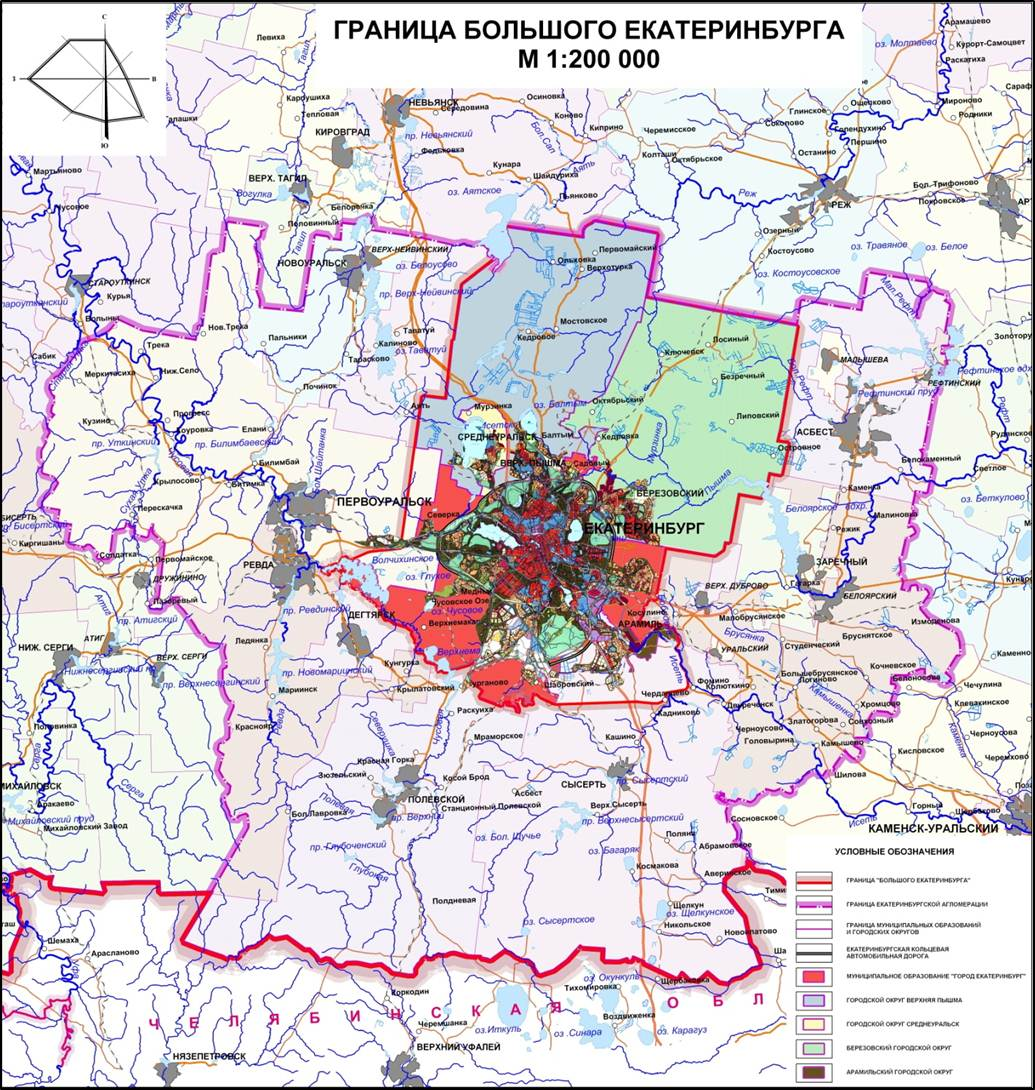 На 01.01.2016 года в рамках проекта «Большой Екатеринбург» (МО «Город Березовский», городской округ «Верхняя Пышма», Городской округ город Арамиль», МО «город Первоуральск») расположено 436 300 кв.м. складских площадей, в том числе 3 распределительных центра :
«Агропромышленный холдинг «Мираторг», торговая сеть «Живое слово», торговая сеть «Магнит».
Обеспеченность площадями складского хозяйства по городу Екатеринбургу  на 01.01.2016 (кв. м. на 1000 жителей)
Обеспеченность складскими площадями с 2008 года увеличились в 2 раза или  на 662 кв. м. ( почти в 2 раза).
 48% обеспеченности складскими площадями приходится на склады класса «А» «В+».
Динамика стационарных торговых площадей города Екатеринбурга  ( тыс.кв.м.)
Торговые площади торгующих организаций с за период январь –декабрь 2015 года увеличились 
на 84 069 кв.м.
За 12 месяцев 2015 года:
 открыто 690 объектов, торговой  площадью 161 265кв.м.
закрыто 471 предприятие, торговой площадью 77 269 кв.м..
Прирост по предприятиям торговли составил 219 объектов .
За период с 2006 года торговые площади увеличились на 1110 кв.м. или на 122%
Анализ обеспеченности торговыми площадями  на 1000 жителей на 01.01.2016 Обеспеченность 2014 и 2015 годов пересчитана на количество жителей города Екатеринбурга 1 461, 4 тысячи человек
Обеспеченность площадями продовольственной торговли на 01.01.2016 (кв. м. на 1000 жителей)
Норматив минимальной обеспеченности по городу Екатеринбургу 313,3 кв. м. на 1000 жителей. По городу Екатеринбургу обеспеченность площадями продовольственной торговли 312  кв. м. на 1000 жителей
Обеспеченность площадями непродовольственной торговли на 01.01.2016 (кв. м. на 1000 жителей)
Норматив минимальной обеспеченности по городу Екатеринбургу 713,5кв. м. на 1000 жителей. По городу Екатеринбургу обеспеченность площадями непродовольственной торговли 986  кв. м. на 1000 жителей
Анализ обеспеченности местами предприятий общественного питания 2008 - 01.01.2016 (мест на 1000 жителей)
Обеспеченность местами общедоступной сети  по районам города Екатеринбурга на 01.01.2016  (мест на 1000 жителей)
Объем отгруженной продукции собственного производства предприятиями пищевой промышленности (млн. руб.)
К соответствующему периоду прошлого года рост в действующих ценах на 16,5%.
Динамика оптового оборота за период 2006 - 01.01.2016 (в миллиардах рублей)
С 2006 года оборот оптовой торговли увеличился в 4,7 раза.
Оборот оптовой торговли в действующих  ценах за 2015 года вырос на 5,82 %.
Динамика розничного товарооборота  2006 - 2015 года предварительные итоги  (миллиардов рублей) –
Оборот розничной торговли за период январь-декабрь  2015 года составил 88% в сопоставимых ценах к уровню прошлого года.
Оборот розничной торговли, в сравнении с городами «миллиониками» за январь – декабрь 2015 года ( млрд.руб)*
* Без учета субъектов малого предпринимательства и организаций, средняя численность которых не превышает 15 человек
Оборот розничной торговли в расчете на душу населения городов Российской Федерации с численностью более 1 млн. человек за 2015 года   ( тысяч рублей)
Динамика  оборота общественного питания 2006 – 01.01.2016 (млрд. руб.)
Оборот общественного питания за период январь – декабрь  2015 года составил 93,6 % в сопоставимых ценах к уровню прошлого года.
Оборот общественного питания  городов Российской Федерации с численностью более 1 млн. человек за 2015года ( млрд.руб.)
Оборот общественного питания на душу населения  городов Российской Федерации с численностью более 1 млн. человек за 12 месяцев  2015года ( тысяч руб.)
В течение 2015 года открыты 3 (три) малых производства по выпуску пищевой продукции
ИП Черейкина О.Л. торговая марка «Уральский региональный центр «Медведь» - выпуск продуктов пчеловодства и масложировой продукции
ООО «Ягоды Урала» – выпуск замороженных овощей и фруктов
Динамика ввода объектов складской недвижимости с 2006 по 01.01.2016
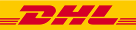 .
Динамика количества торговых центров на территории города Екатеринбурга
В течение  2015 года открыты:  торговый центр «МаксиДом» Iочередь улица Тверитина, 45 и торговый центр «Пассаж» улица Вайнера, 9а
Специализация торговых центров
9 специализированных центров ( мебельные и интерьерные)
11 торгово – развлекательных центров
«Галерея Архитектор» ул. Малышева. 8
«Гулливер» ул. 40 лет Комсомола, 38
«Эма» ВИЗ – бульвар, 13
«Центр улучшения жилья» ул. Металлургов, 84
«Галерея – 11» ул. Студенческая, 11
«Восточный» ул. Восточная, 13
«Космос» проспект Космонавтов, 54
«На Московской горке» ул. Радищева, 33
«МаксиДом» улица Тверитина, 45
«Гринвич» ул .8 Марта, 46;
«Карнавал» ул. Халтурина, 55
«Фан-фан» улица Ясная, 2
«Алатырь» ул. Малышева, 5
«Антей» ул .Малышева, 53
«Парк Хаус» ул.Сулимова, 50
«Мегаполис» ул. 8 Марат, 149
«Глобус» ул. Щербакова. 4
«Радуга Парк» ул. Репина, 94
«КомсоМОЛЛ» Сибирский тракт, 2
«Пассаж» улица Вайнера, 9а
Динамика увеличения площадей торговых центров на территории города Екатеринбурга (тыс. кв. м.)
На 01.01.2016 в торговых центрах расположено  43,7% торговых площадей города Екатеринбурга.
  Обеспеченность форматом «Торговый центр»  составляет  603,8 кв.м (обеспеченность на 01.01.2015 – 571,9 кв.м., прирост 32 кв.м. )
Структура введенных объектов за счет нового строительства за 2015 год
За 12 месяцев 2015 года открыто 123 предприятия потребительского рынка, торговой площадью 82178 кв.м
 (по итогам 2014 года 95 объектов торговой площадью 94 716 кв.м.
Стратегическое планирование
16 декабря 2015 рассмотрен  на заседании Программного совета стратегического развития города Екатеринбурга 
Стратегический проект  «Екатеринбург – межрегиональный центр оптовой торговли».
Перспективы развития сетей на территории города Екатеринбурга
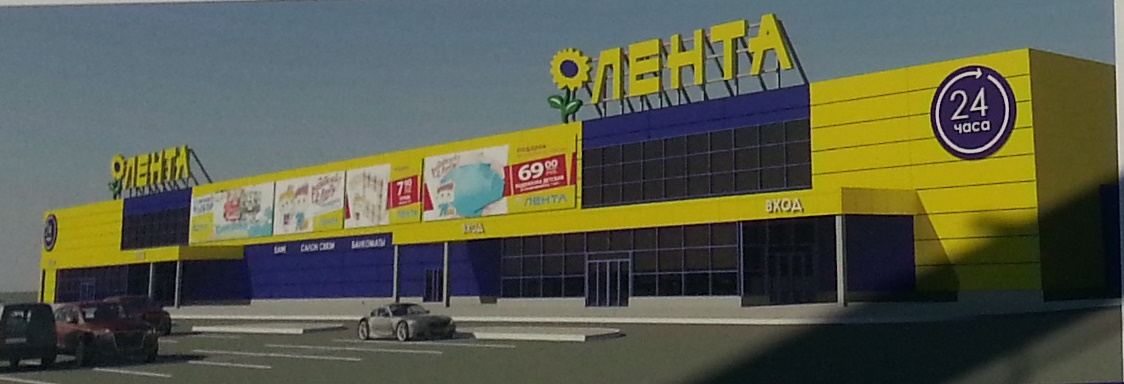 План по строительству объектов потребительского рынка на территории города Екатеринбурга на 2016 год
V очередь торгово – развлекательного центра «Гринвич», площадью 65000 кв.м.
Интерьерный центр «ASTROOM»  улица Цвиллинга – Машинная (общая площадь 22158 кв.м., торговая 13 000 кв.м)
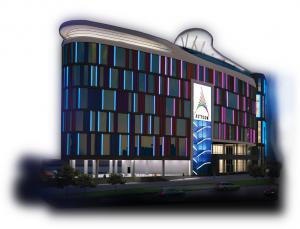 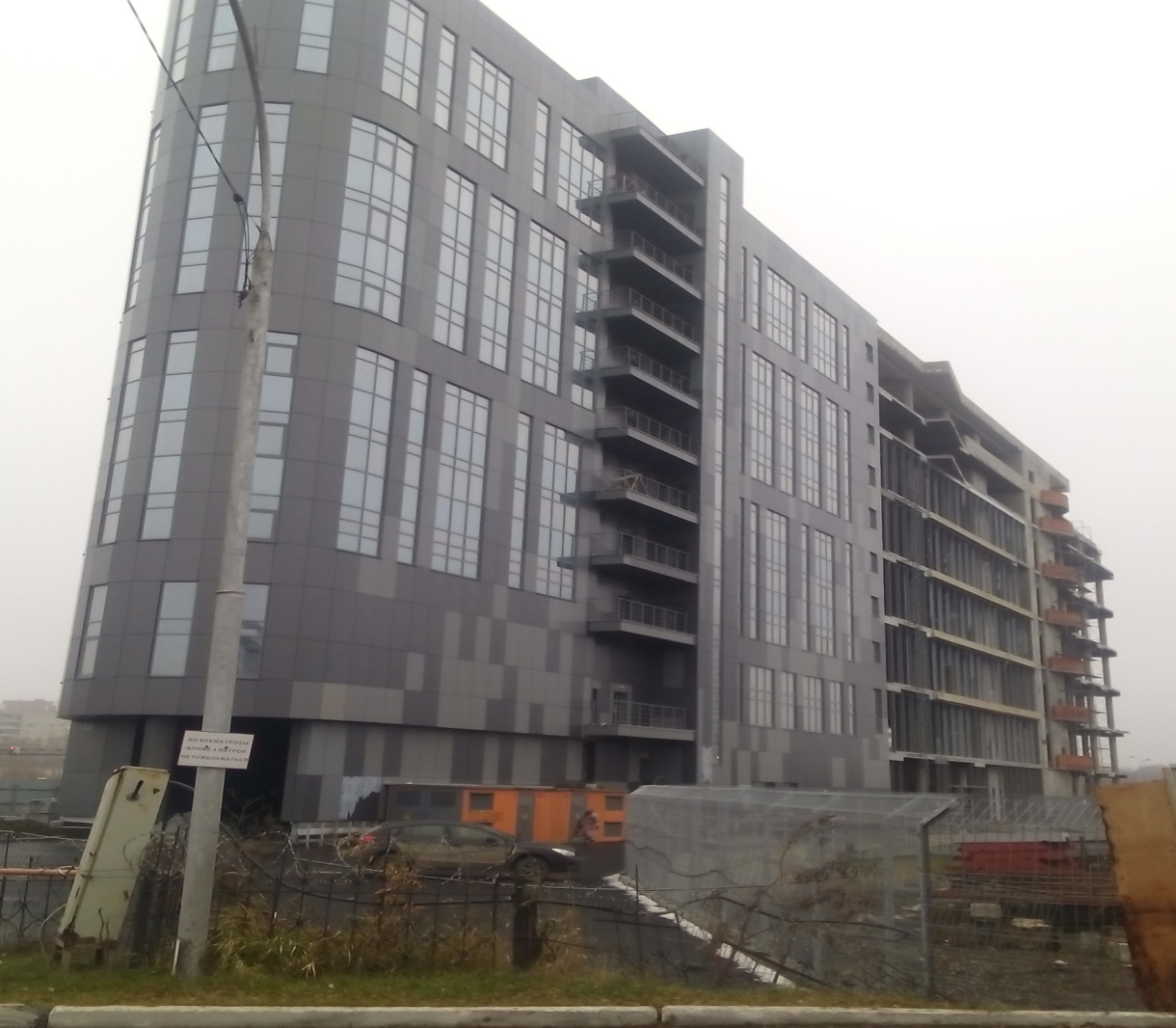 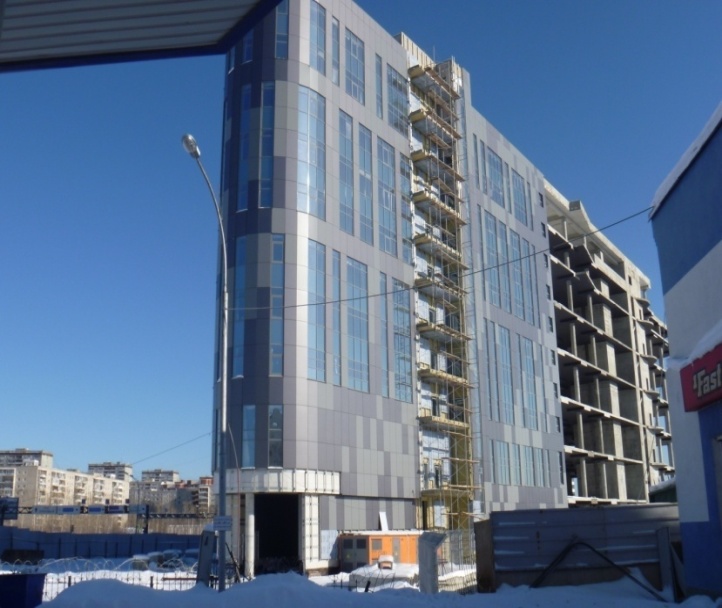 Торгово-развлекательный центр в микрорайоне «Академический»на пересечении улиц Краснолесья – Вильгельма де Генина
Торговый комплекс «Лента»дублер Сибирского трактаОбщая площадь12 365 кв.м., торговая-8 500кв.м.
Перспективы развития федеральных сетей на территории города Екатеринбурга
Федеральная сеть
SNEAKER-SHOP
Федеральная сеть 
21Shop
Перспективы развития местных сетей на территории города Екатеринбурга
Сеть магазинов продукции из мяса птицы
 «Птичий дворЪ»
В течение 1 квартала 2016 года открыто 2 магазина. Перспектива- 3 магазина
Сеть магазинов «Стольник»
На 01.01.2016 4 магазина на территории Железнодорожного района
Перспективы развития региональных сетей на территории города Екатеринбурга
Региональная сеть «Мясной центральный»
Региональная сеть «Меридиан» (из города Первоуральск)
Контрольные показатели развития потребительского рынка на 2016 год
Пищевая промышленность
Розничная торговля
Прогноз обеспеченность на 2016 год посчитан на численность жителей города Екатеринбурга
 1 477, 12 тысяч человек
Общественное питание
Прогноз обеспеченность на 2016 год посчитан на численность жителей города Екатеринбурга  1 477, 12 тысяч человек
Спасибо за внимание

Комитет по товарному рынку Администрации города Екатеринбурга
e-mail: КТR@ekadm.ru        http://екатеринбург.рф